July 2024
Post-Quantum 802.11
Date: 2024-07-16
Authors:
Slide 1
Dan Harkins, HPE
July 2024
Abstract
This submission discusses current state of Post-Quantum algorithms and what their use in 802.11 might look like.

It is not proposing any work right now in 802.11 nor is it proposing any groups be formed at this time to work on the topic. Just food for thought….
Slide 2
Dan Harkins, HPE
July 2024
Post-Quantum Cryptography
Today all of our public key crypto is based on two hard problems:
Factoring large numbers
Discrete logarithm problem
Our secure systems would become insecure if one (or both) of those were broken
A quantum computer, which does not exist yet, will be able to break both of these
Such a computer will exist in the (very near) future
We need to plan for a post-quantum future with 802.11
Slide 3
Dan Harkins, HPE
July 2024
Mosca Theorum
“There is a 1 in 7 chance that some fundamental public-key crypto will be broken by quantum by 2026, and a 1 in 2 chance of the same by 2031.”– Dr. Michele Mosca, (April 2015)

If encrypted data needs to be safe for X years; and,
If it takes Y years to deploy a post-quantum solution; and,
If a post-quantum computer will exist in Z years
Then if (X + Y) > Z you need to worry
time
Y
X
Your secrets revealed!
Z
Slide 4
Dan Harkins, HPE
July 2024
Current State of PQ Algorithms
NIST held a nearly decade long, multi-round competition for PQ algorithms
Separate tracts for key exchange, and signature algorithms
Characteristics considered included (not exclusively):
Efficiency in hardware and software
Memory requirements
Ease of implementation
Finalists announced in 2023 (“ready for 2024”)
CRYSTALS-Kyber (key establishment) covered in FIPS 203
CRYSTALS-Dilithium (signature) covered in FIPS 204
SPHINCS+ (signature) covered in FIPS 205
FALCON (signature) FIPS TBD
Slide 5
Dan Harkins, HPE
July 2024
Module-Lattice-based (ML)Key-Encapsulation Mechanism (KEM)
A KEM is a set of algorithms constructed to allow for two parties to establish a shared secret over a public medium
ML-KEM (FIPS 203) defines such a construct using Kyber’s public key encryption algorithm and three hash functions
Three parameter sets defined with increasing security
ML-KEM-512 providing security strength of 128bits
ML-KEM-768 providing security strength of 192bits
ML-KEM-1024 providing security strength of 256bits
Slide 6
Dan Harkins, HPE
July 2024
ML-KEM
Three Algorithms
KeyGen()
Key generation algorithm creates encapsulation key and decapsulation key
Encaps()
Encapsulation algorithm takes encapsulation key and produces ciphertext and a secret
Decaps()
Decapsulation algorithm takes decapsulation key and ciphertext and produces a secret
Bob
Alice
KeyGen
decapsulation key
encapsulation key
Encaps
Decaps
ciphertext
Alice’s copy of shared secret
Bob’s copy of shared secret
Slide 7
Dan Harkins, HPE
July 2024
ML-KEM
Key establishment, sort of like Diffie-Hellman
Two message exchange:
Alice generates her encapsulation key and sends it to Bob
Bob sends Alice ciphertext 
Both sides generate a secret
Exchange is unauthenticated! 
ML-KEM does Implicit Rejection
If Alice fails to properly decapsulate the ciphertext, Decaps() will return a bogus value, each side will then have different secrets
Need to do a key-confirmation step to ensure success
ML-KEM is intended to be treated as a black box
KYBER public key encryption algorithm cannot be used stand-alone
Construct uses Fujisaki and Okamoto (FO) transform to obtain   IND-CCA security from weaker IND-CPA PKE algorithm
Slide 8
Dan Harkins, HPE
July 2024
Using ML-KEM in 802.11
What 802.11 authentication protocols can use ML-KEM?
EAP-TLS… let the IETF deal with that
FILS does asymmetric key agreement today
STA sends Diffie-Hellman exponential (802.11 auth request)
AP sends Diffie-Hellman exponential (802.11 auth response)
ML-KEM-FILS!
STA sends its encapsulation key (802.11 auth request)
AP sends ciphertext  (802.11 auth response)
Slide 9
Dan Harkins, HPE
July 2024
FILS Authentication
Signatures exchanged in assoc req/resp
DILITHIUM signatures are too big! 




SPHINCS+ is bigger 
FALCON signatures would fit in an MSDU!
Slide 10
Dan Harkins, HPE
July 2024
ML-KEM-FILS
Using ML-KEM in 802.11 authentication req/resp
Using FALCON in 802.11 association req/resp
But how to pass FALCON public key?
Certificate has ASN.1 goo, identity, public key, extra attributes, issuer signature
Certificate + signature in association frame might be too much
We could extend FILS to a 6 message exchange:
ML-KEM in auth frames 1 and 2
Certificate exchange* in auth frames 3 and 4
Signature authentication in association frames
Fragmentation/reassembly of 802.11 assoc frames?
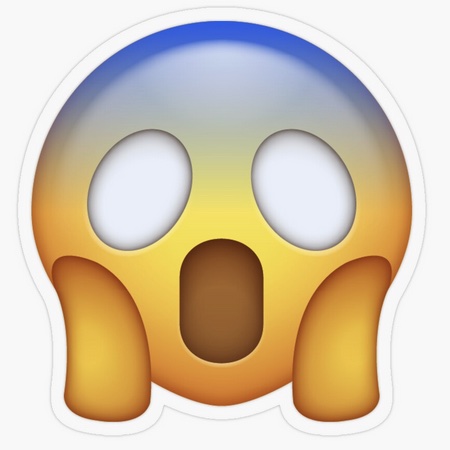 * Could be privacy protected using secret derived from ML-KEM exchange
Slide 11
Dan Harkins, HPE
July 2024
Authentication without Signatures
Assuming 
Alice and Bob have long-term encapsulation keys
Alice and Bob can trust each others encapsulation keys somehow
Run ML-KEM twice: Alice uses Bob’s key in Encaps() to him, Bob uses Alice’s key in Encaps() to her
Both secrets are bound to the transmitted ciphertexts in a KDF to produce a single shared secret
This is analogous to the “encrypted nonce” method of authentication in IKEv1 (RFC 2409)
Completely deniable! Let’s call it The Bart Exchange
“I didn’t do it. Nobody saw me do it. You can’t prove anything”
			-- Bart Simpson
Slide 12
Dan Harkins, HPE
July 2024
Authentication without Signatures
Alice
Bob
Alice KeyGen
out of band
Bob KeyGen
decapsulation key
encapsulation key
decapsulation key
encapsulation key
Encaps
ciphertext, C1
Decaps
ciphertext, C2
Decaps
Encaps
Alice’s copy of K2
Bob’s copy of K1
Bob’s copy of K2
Alice’s copy of K1
K = HKDF-Expand(K1 | K2, C1 | C2)
K = HKDF-Expand(K1 | K2, C1 | C2)
Slide 13
Dan Harkins, HPE
July 2024
Authentication without Signatures
Two-message exchange authenticates peer and key!
Resulting shared secret is bound to both ML-KEM invocations as well as the ciphertext transcript
Then a two-message proof-of-possession exchange
Simple auth+assoc exchange like current FILS
How to signal which key to use?
AP advertises (a hash of) its encapsulation key in beacons
STA sends (a hash of) its encapsulation key along with the ciphertext in first message protected with secret from ML-KEM?
But how to perform the out-of-band portion?
Manual configuration?
Certified encapsulation keys obtained somehow? QR code?
Slide 14
Dan Harkins, HPE
July 2024
QR code of ML-KEM encaps keys
ML-KEM-768
ML-KEM-512
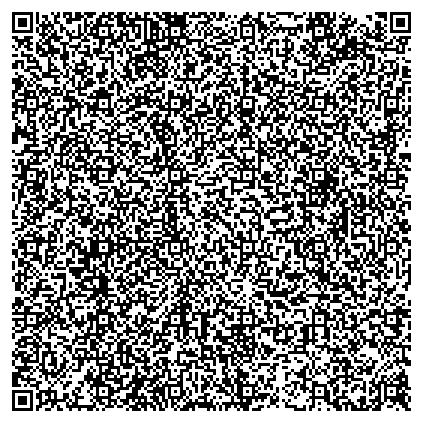 Note: they are base64-encoded
Slide 15
Dan Harkins, HPE
July 2024
Other Potential PQ 802.11 Protocols?
There are several public key-based algorithms in 802.11, not all of them are suitable for PQ though
SAE? Nope
Dragonfly algorithm is not replaceable by PQ algorithm
ML-KEM as a black-box cannot support a PAKE
OWE? ML-KEM could replace Diffie-Hellman
STA sends encapsulation key in associate request
AP sends ciphertext in associate response
AP PeerKey? Same as OWE….

But do we need a PQ OWE (or PeerKey)?
FILS, yes; others…
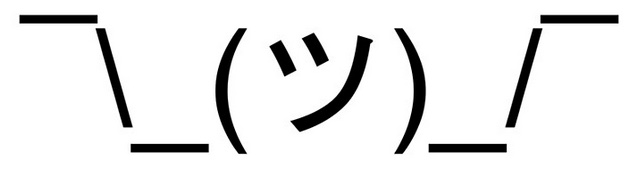 Slide 16
Dan Harkins, HPE
July 2024
Summary
A quantum computer would be able to break all the key agreement and signatures we do today– FILS, SAE, OWE, all EAP methods including EAP-TLS.
What protocols do we need to modify?
802.11 is a transient medium but how long do we want to protect our messages from exposure? 
How long will it take to deploy a solution?!?
Remember Mosca Theorum: If (X+Y)>Z then Trouble!
We need to think about what to do to be ready for a post-quantum world
It’s 2024 so the “ready for 2024” algorithms are ready
Slide 17
Dan Harkins, HPE
July 2024
References
FIPS 203-- https://nvlpubs.nist.gov/nistpubs/FIPS/NIST.FIPS.203.ipd.pdf
Slide 18
Dan Harkins, HPE
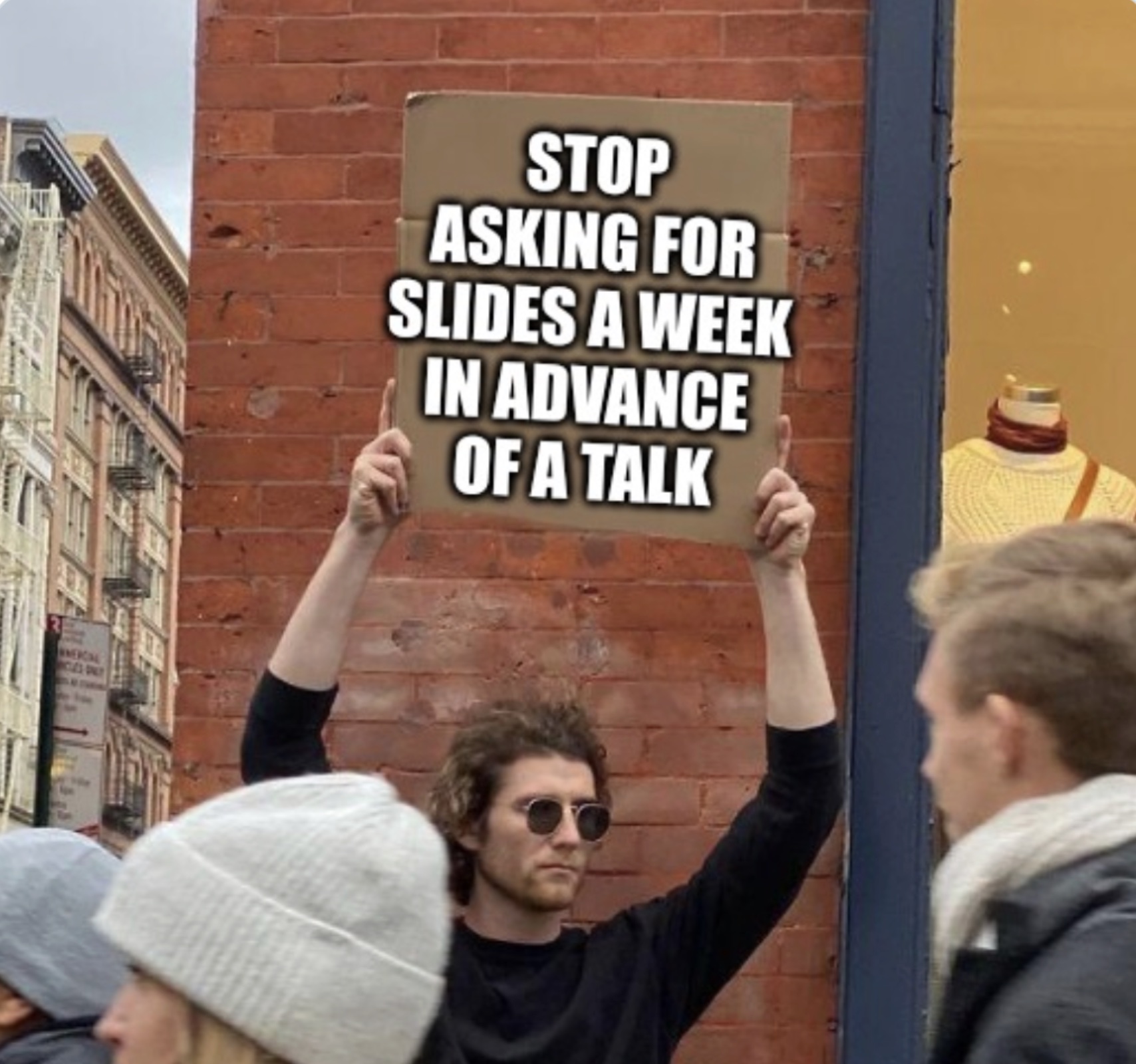 July 2024
Slide 19
Dan Harkins, HPE